Кафедра комп’ютерних систем та мережспеціальність 123 - Комп’ютерна інженерія
Сайт ФІТ:					fit.knu.edu.ua
Сайт кафедри:				ksm.knu.edu.ua
Студенти спеціальності комп’ютерна інженерія одержують
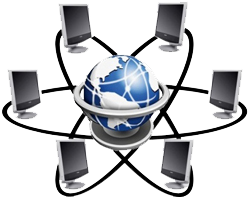 ґрунтовну теоретичну та практичну підготовку в галузі архітектури комп’ютерів, паралельних та розподілених комп’ютерних систем та мереж;
компетенції з розробки системного та прикладного програмного забезпечення із застосуванням сучасних мов програмування;
знання та навички у діагностуванні технічного стану комп’ютерної техніки, мереж та систем;
поглиблені знання у сфері системного адміністрування WindowsServer, UNIX (FreeBSD, Linux), Web-серверів, хмарних середовищ та баз даних;
якісну теоретичну та практичну підготовку у побудові, налагоджені та експлуатації комп’ютерних мереж (Routing and Switching), PLC-Net.
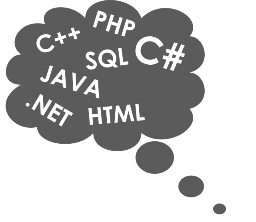 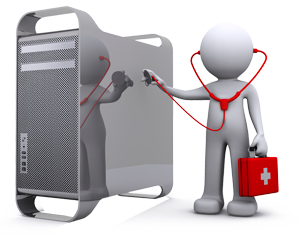 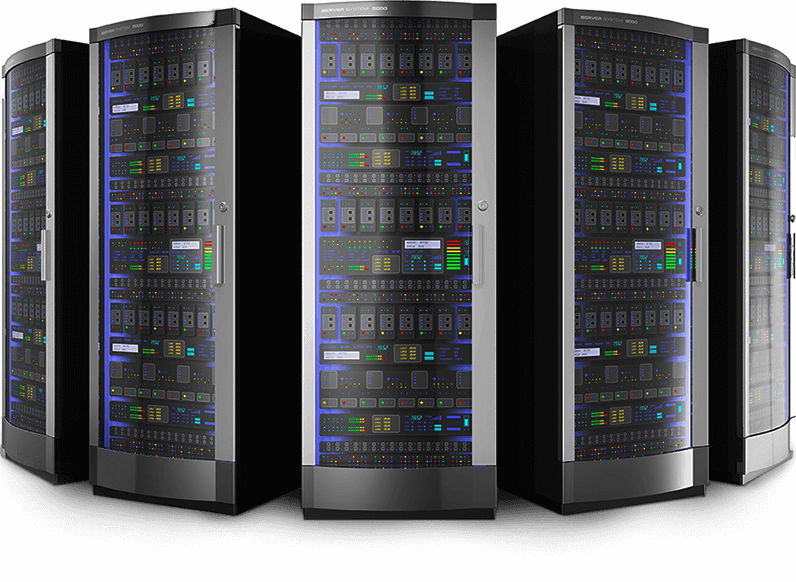 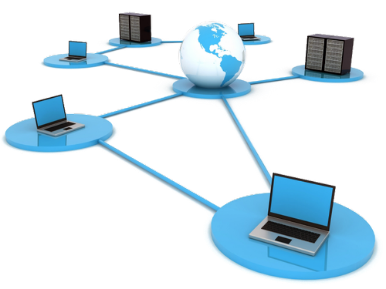 Можуть займати посади :
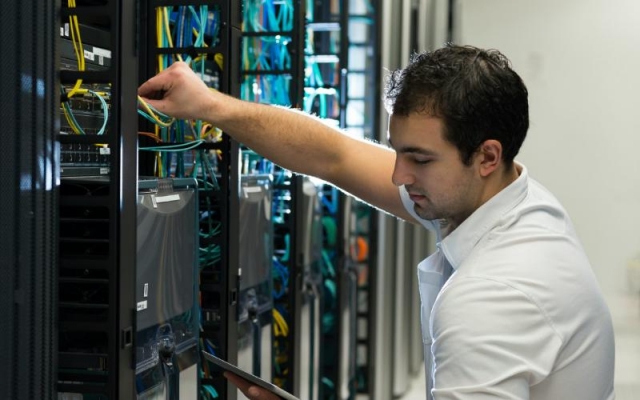 Системний адміністратор;
Інженер з комп’ютерних систем;
Інженер-програміст;
Інженер із застосування комп’ютерів;
Інженер-системотехнік.
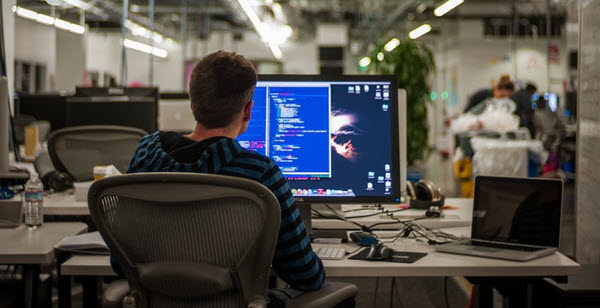 Сучасне Лабораторне устаткування
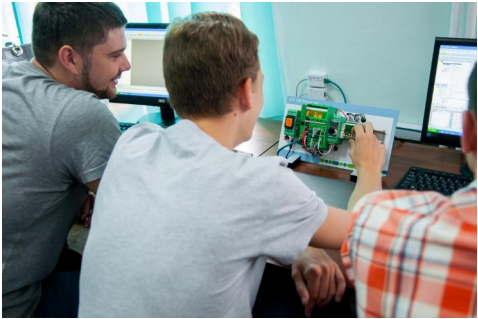 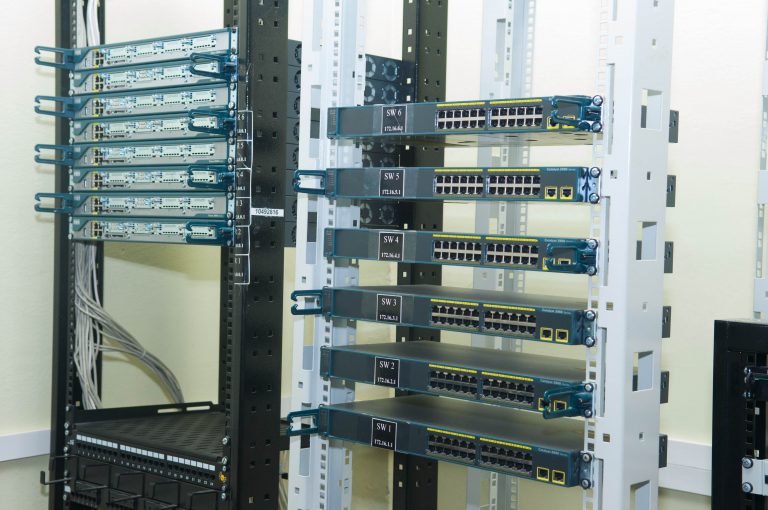 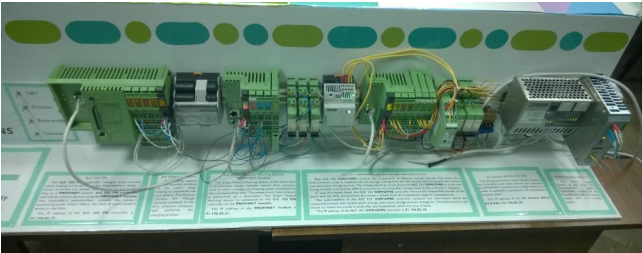 Практичні Семінари
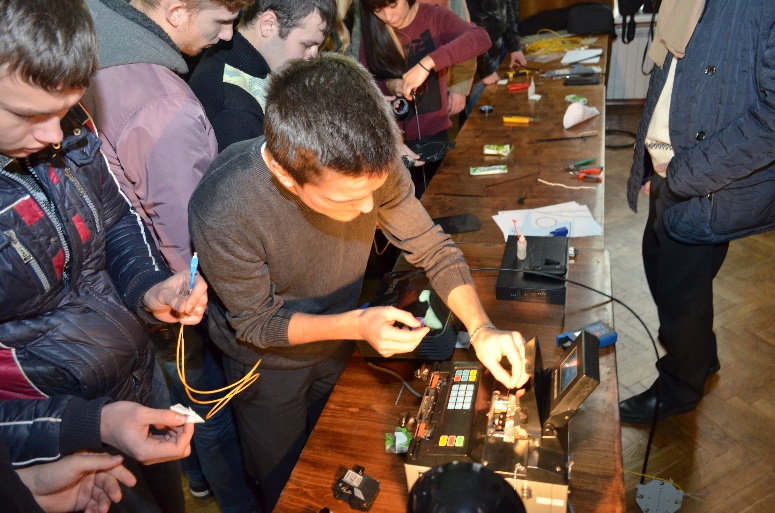 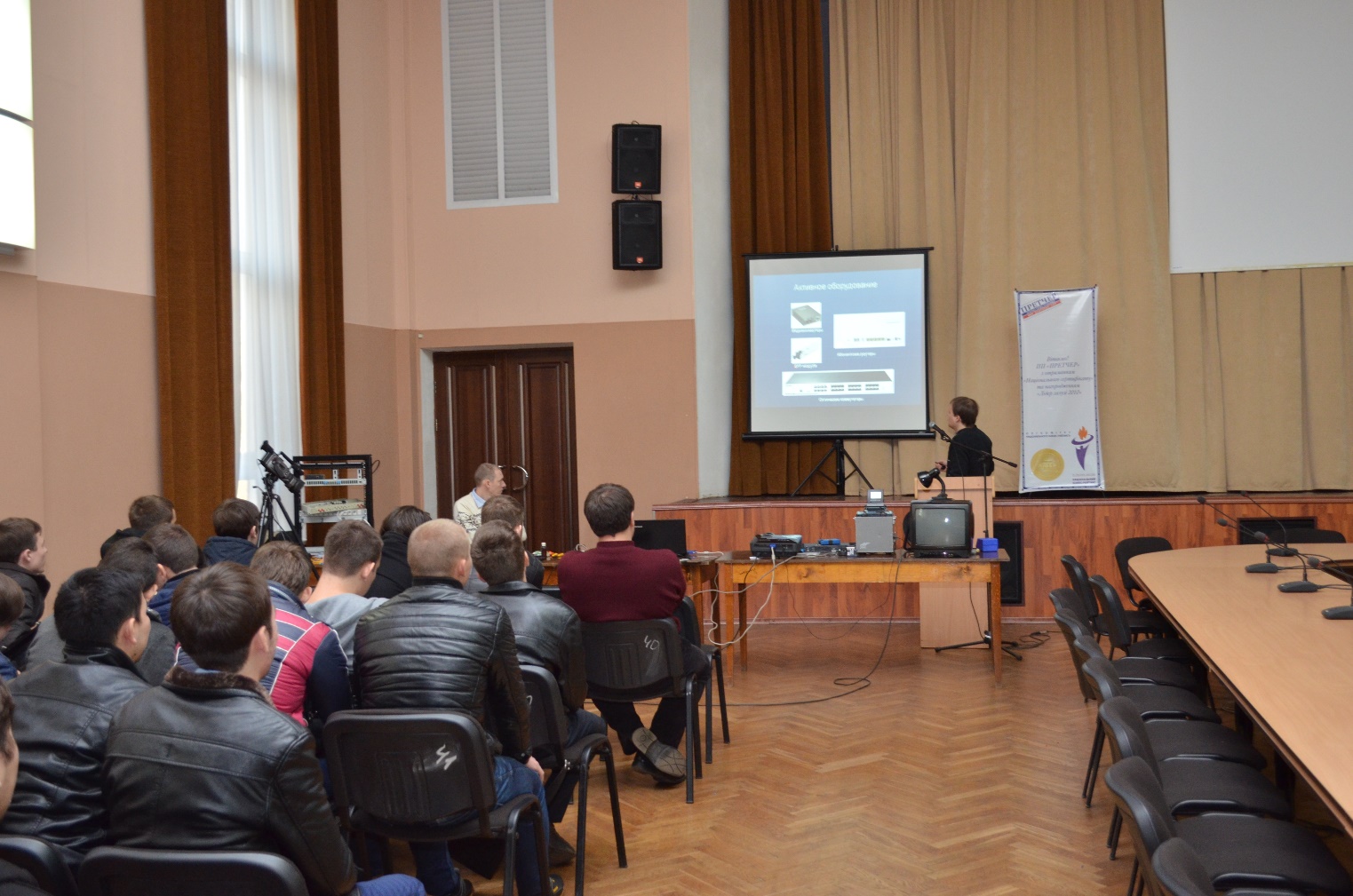 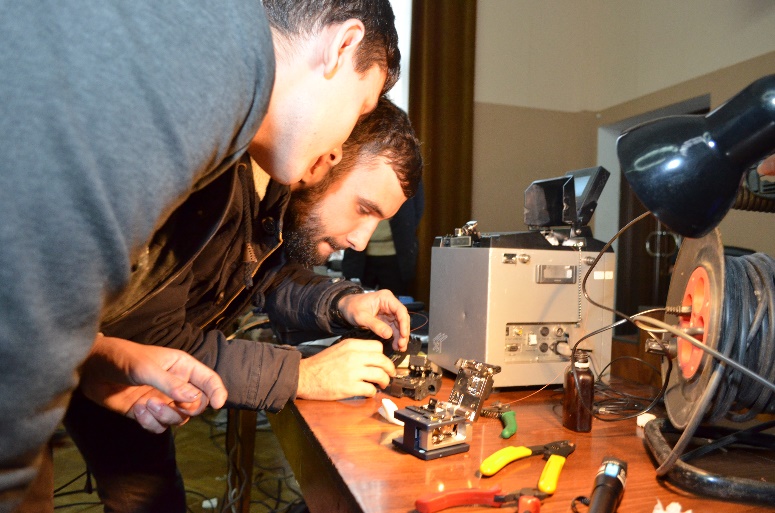 Наукові конференції
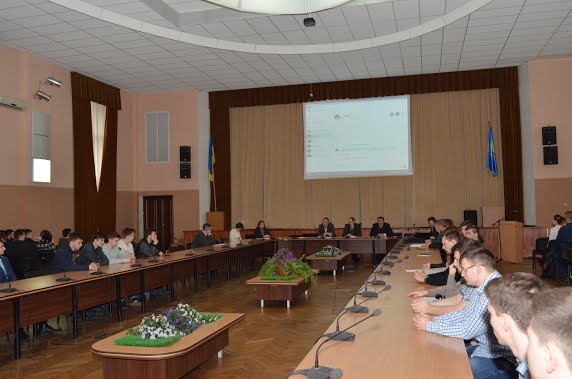 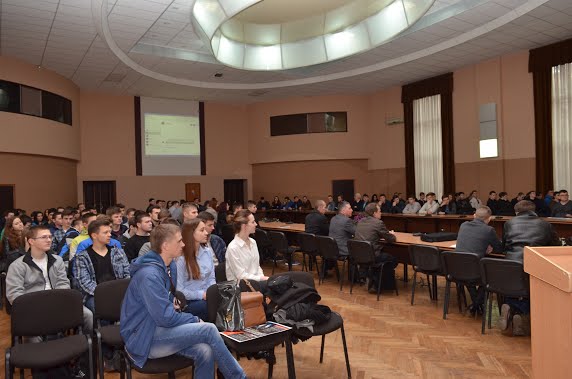 Міжнародні проекти
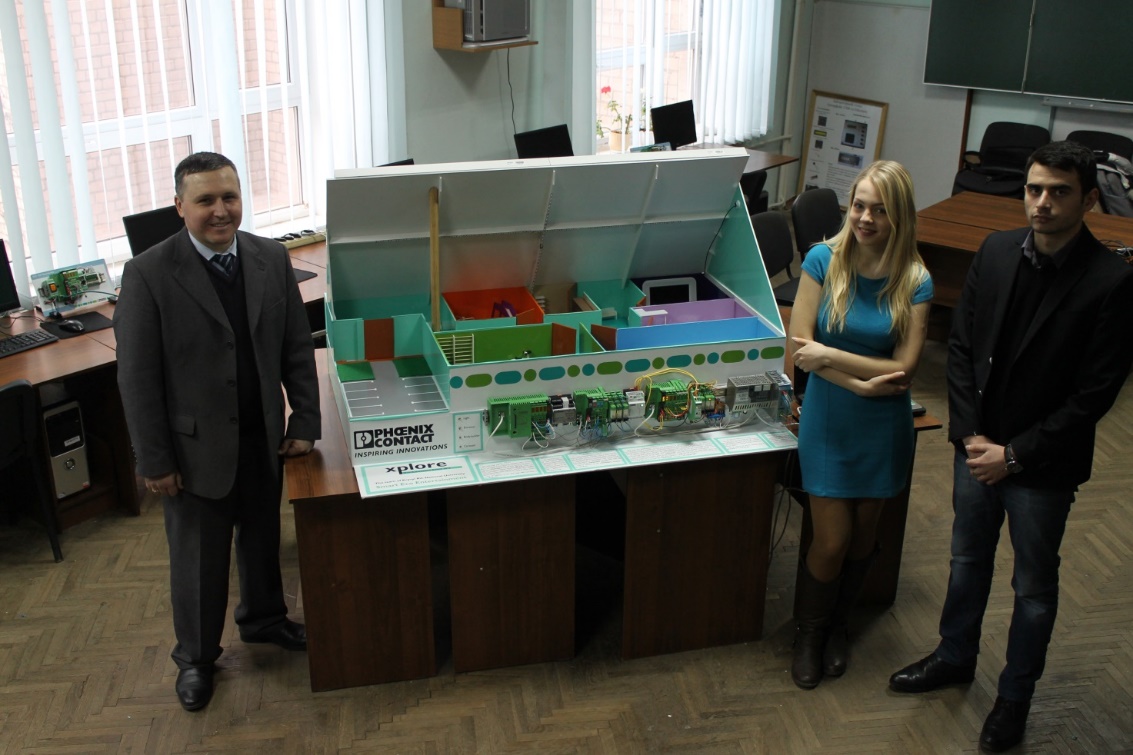 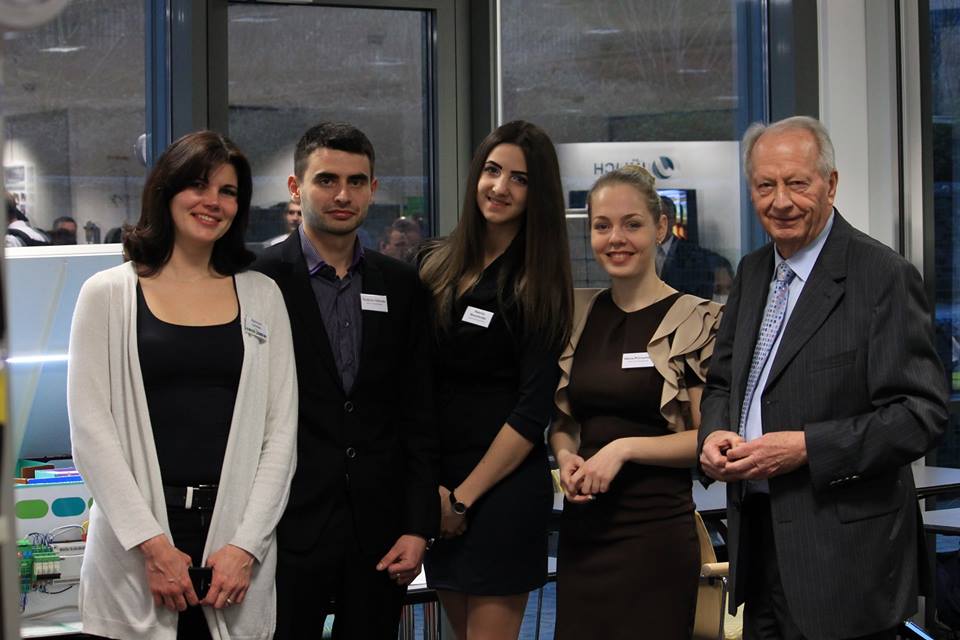 Олімпіади
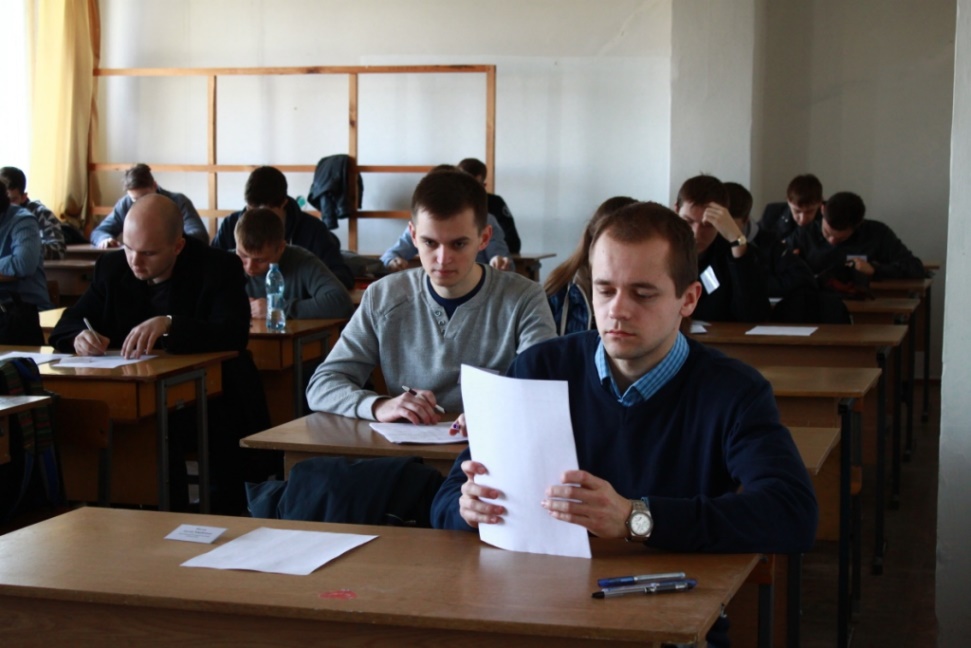 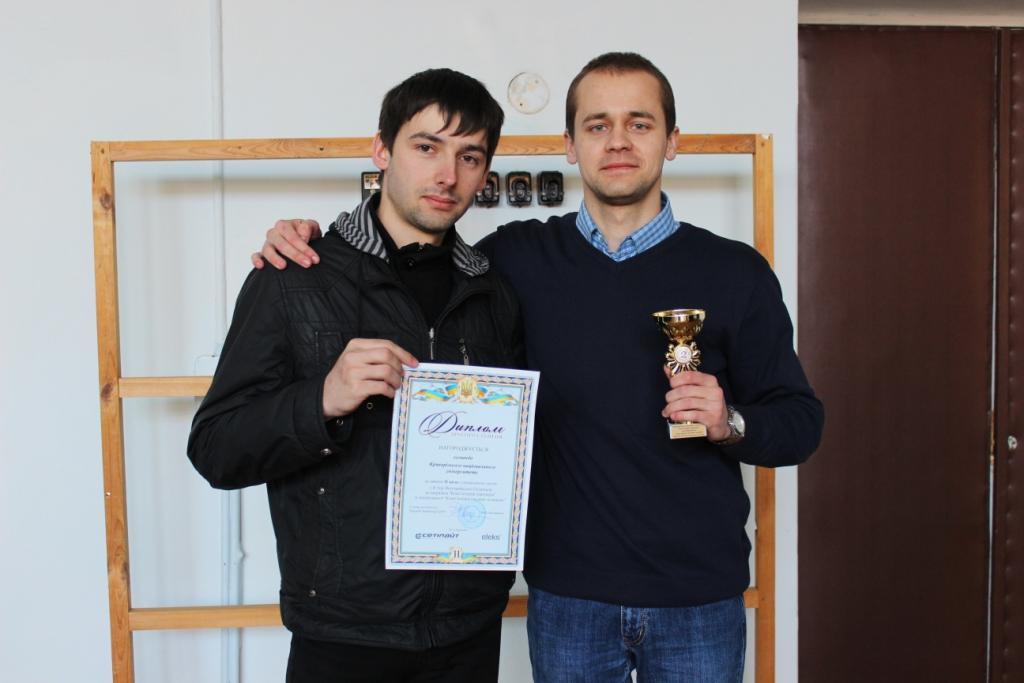 сертифікати
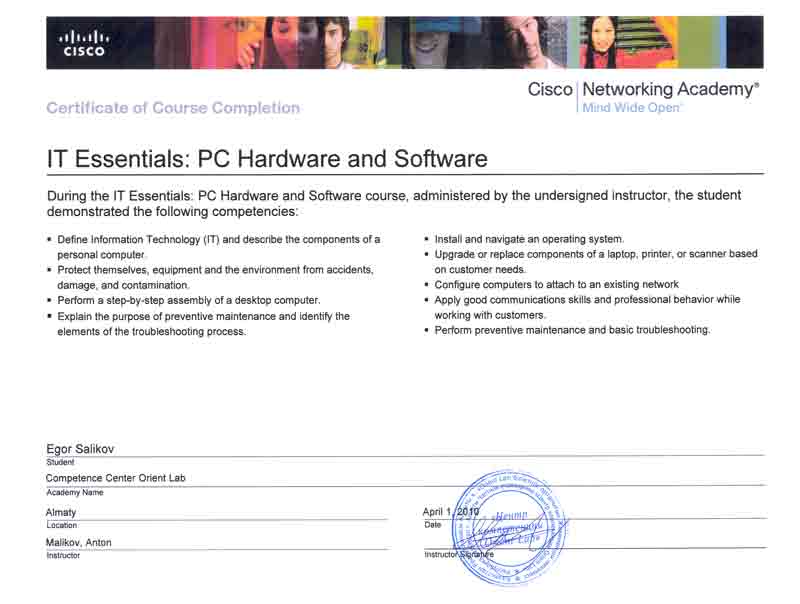 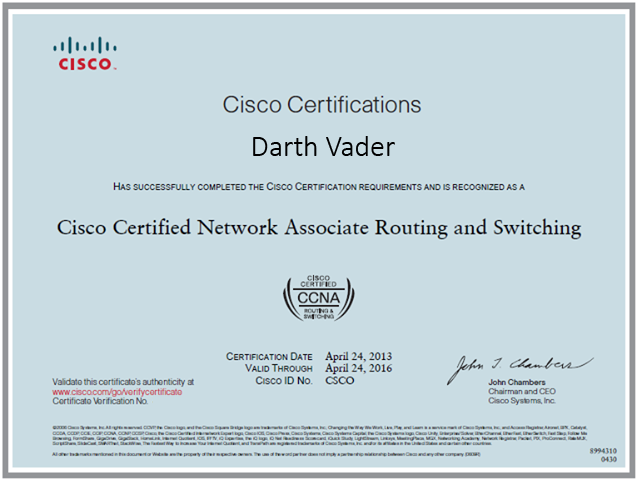 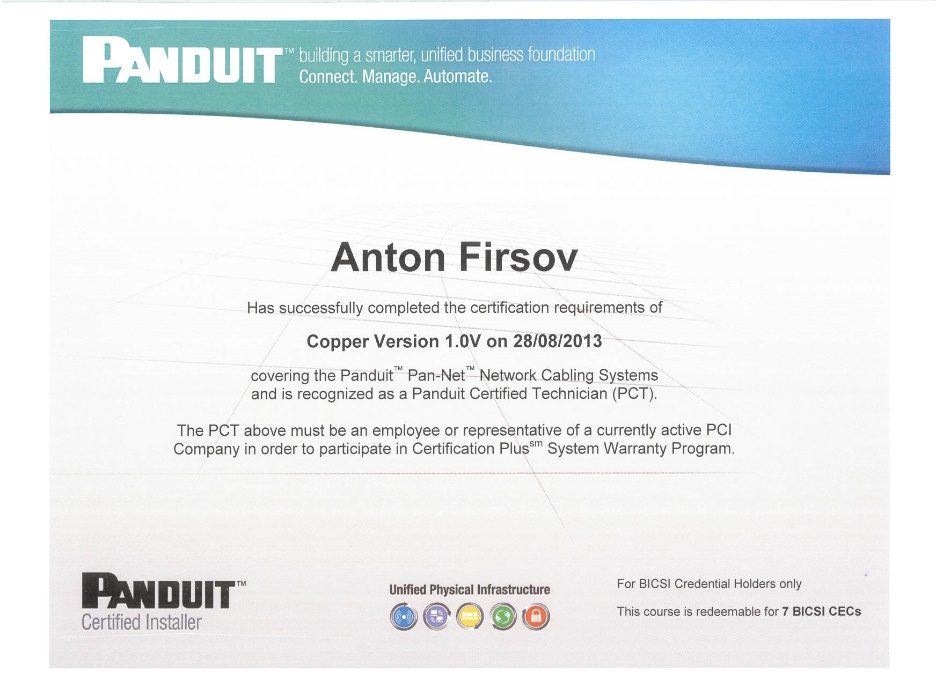 Ми чекаємо на вас!